Convex Hulls
Shmuel Wimer
Bar Ilan Univ., Eng. Faculty
Technion, EE Faculty
May 2012
1
Preliminaries
May 2012
2
May 2012
3
May 2012
4

May 2012
5
Convex Hull Algorithms in the Plane
May 2012
6
May 2012
7
May 2012
8
Graham’s Scan
To determine whether a point is extreme, is it necessary to examine all triangles?
R. L. Graham showed in 1972 that sorting the point first, the extreme points can be found in linear time.
Suppose an internal point was found and was set as the origin, while all points are trivially transformed accordingly. The points can be sorted lexicographically by angle and distance from origin. The points are then stored in doubly-linked circular list.
No divisions or square roots are needed.
May 2012
9
Scan starts at the lowest rightmost point which is certainly extreme.
It repeatedly examines triples of consecutive points to determine whether or not they define  a reflex angle.
Scan
Start
The following rules apply:
p1p2p3 is a right turn. Eliminate p2 and check p0p1p3.
 p1p2p3 is a left turn. Advance the scan and check p2p3p4.
May 2012
10
Theorem: The convex hull of N points in the plane can be found in O(NlogN) time and O(N) storage, using only arithmetic  operations and comparisons.
The sort of polar coordinate (divisions and square toot are not necessary) can be replaced  by left to right sorting as follows.
Split into upper and lower points  by the line passing through the leftmost and rightmost points
Upper subset
Scan
Lower subset
May 2012
11
Construct the upper and lower boundaries separately by
left to right scan of the sorted points, and applying same
rules for reflex angles. The points l and r are necessarily
on the boundary.
May 2012
12
Jarvis’s March
A polygon can be described by the sequence of its edges, similar as the sequence of vertices. Given two points, it is straightforward to test whether the line segment joining them is an edge of the convex hull.
Theorem: The line segment l defined by two points is an edge of a convex hull iff all other points of the set lie on l or to one side of it.
Convex hull
May 2012
13
There are O(N2) edges to examine.  For each, all N points are tested, yielding O(N3) run time.
The algorithm finds successive hull vertices by repeatedly turning angles. New vertex is discovered in O(N) time, yielding O(N2) total time.
May 2012
14
In the worst case where all N points lie on the convex hull Jarvis’s march consumes O(N2) time, which is inferior to O(NlogN) Graham’s scan run time. In many cases where the number of convex hull points is h and h<<N, run time is O(hN).
Jarvis’s march is reminiscent of gift-wrapping, and can be extended to 3D, while Graham’s scan does not.
May 2012
15
QUICKHULL Techniques
Inspired by QUICKSORT sorting algorithm (Hoare 1962). Reminder: QUICKSORT worst case run time is O(N2). Expected runs time is O(NlogN) (division of set into two subsets, adhering some  “balance” criterion).
QUICKHULL works recursively. It partitions the set S of N points into two subsets each results in a polygonal chain. The chains concatenations yields the convex hull polygon.
The initial partitioning is defined by the line passing through the points with the smallest and largest abscissae.
May 2012
16
May 2012
17
May 2012
18
May 2012
19
Finding the point which maximizes the area of the triangle takes O(N). Chain concatenation takes O(1). Therefore, if the size of point subsets adheres some balance, the run time is O(NlogN). As QUICKSORT, worst run time is O(N2).
Though QUICKHULL is a divide-and-conquer algorithm, the uncontrolled size of the two remaining parts results square worst-case time  complexity. Moreover, the algorithm that inherently can be parallelized, may suffer from inefficiency due to poor balancing.
May 2012
20
Divide-and-Conquer Algorithms
Suppose the point  set S is divided into two arbitrary halves S1 and S2, where there is no separation between S1 and S2. Let us compute the convex hulls CH(S1) and CH(S2). How much work is required to form CH(S1US2)?
May 2012
21
Theorem: The convex hull of the union of two convex polygons can be found in time proportional to their total number of vertices.
May 2012
22
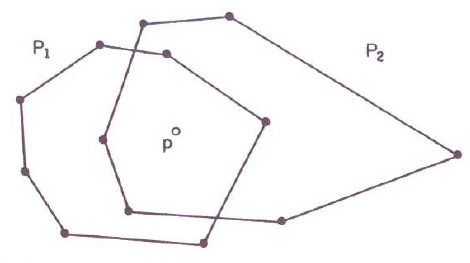 May 2012
23
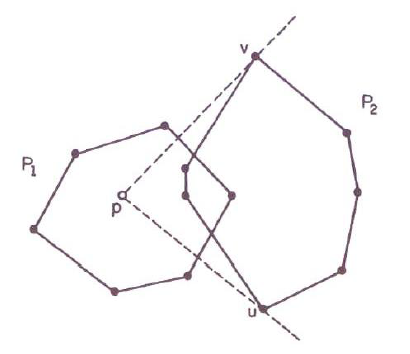 
May 2012
24